Snail Diagram with 5 Levels for PowerPoint
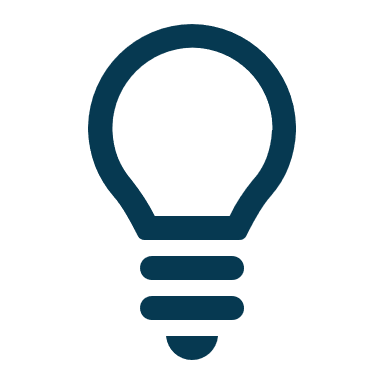 01
Lorem Ipsum Dolor Sit
02
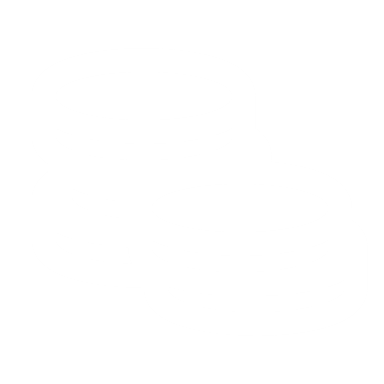 Lorem Ipsum Dolor Sit
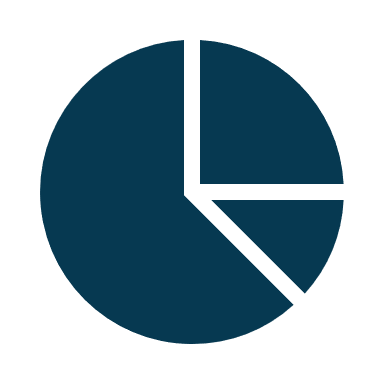 03
Lorem Ipsum Dolor Sit
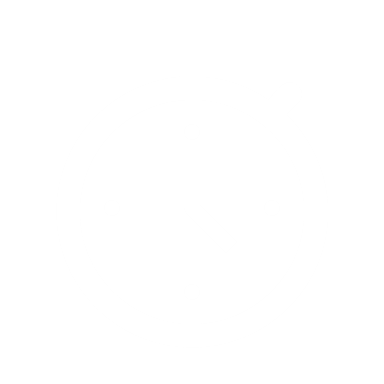 04
Lorem Ipsum Dolor Sit
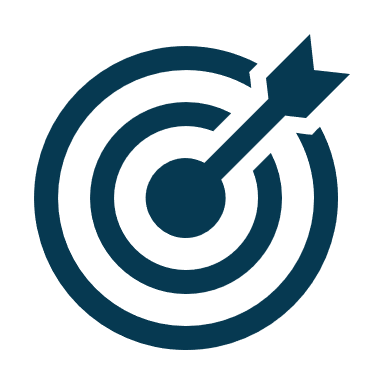 05
Lorem Ipsum Dolor Sit
[Speaker Notes: © Copyright PresentationGO.com – The free PowerPoint template library]
Snail Diagram with 5 Levels for PowerPoint
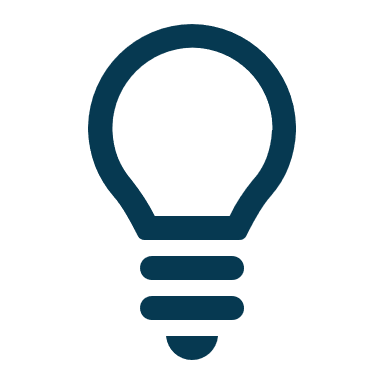 01
Lorem Ipsum Dolor Sit
02
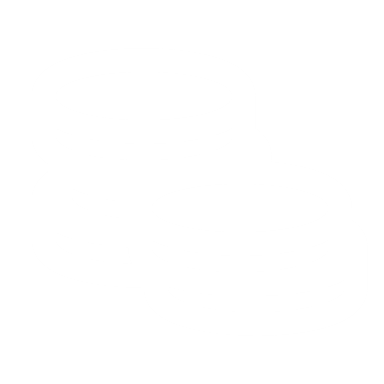 Lorem Ipsum Dolor Sit
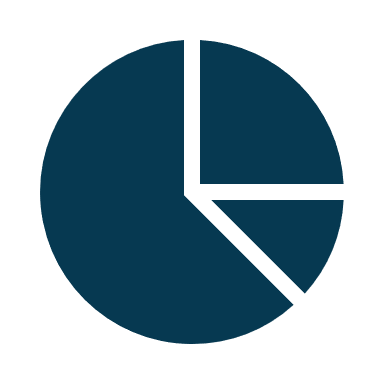 03
Lorem Ipsum Dolor Sit
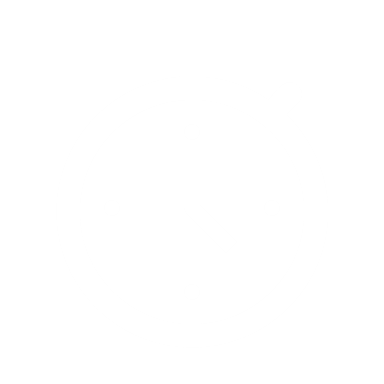 04
Lorem Ipsum Dolor Sit
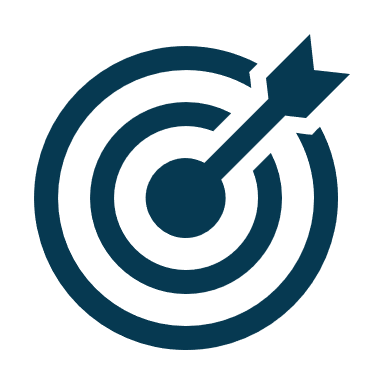 05
Lorem Ipsum Dolor Sit
[Speaker Notes: © Copyright PresentationGO.com – The free PowerPoint template library]
[Speaker Notes: © Copyright PresentationGO.com – The free PowerPoint template library]